Development through Digital Technologies
Rajnish Hawabhay
Chief Technical Officer
Ministry of Information Technology, Communication and Innovation
Republic of Mauritius
28 April 2022
Digital Mauritius ….
Broadband Internet Population Penetration Rate 137.72%
Internet Population Penetration Rate 143.34%
Mobile Penetration Rate 155.97% 
Fibre To The Home (FTTH) deployment across Mauritius completed in December 2017
2nd Backhaul for businesses came into operation in 2019
5G services available – Initial deployment at Bagatelle, Réduit, Ébène and Trianon 
Mauritius is carpeted with 350 WIFI hotspots + 250 to be deployed
Digital Mauritius … (Cont’d)
Government Infrastructure
Government Online Centre (Data Centre for Government)
Government INtranet System (GINS)
InfoHighway (Data sharing platform for Government agencies)
InfoHighway (Data sharing platform for Government agencies)
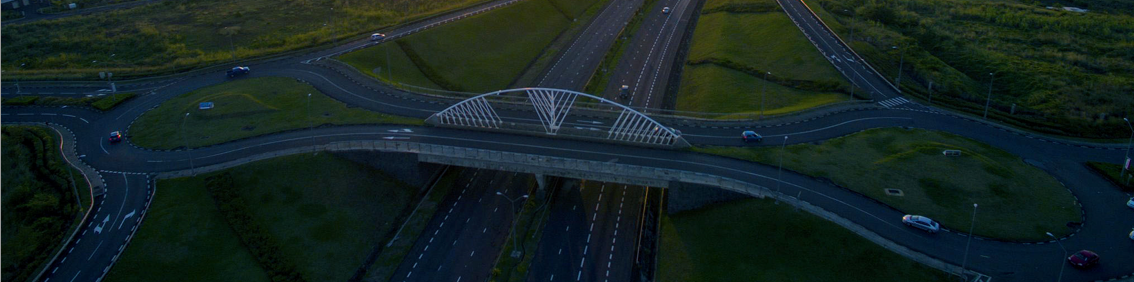 Response
Data Source
Publisher
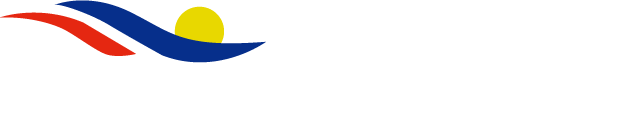 Subscriber
Request
Internal System
InfoHighway is a Government Infrastructure, which provides for sharing of data amongst Government Agencies and is designed as the service platform, which allows multiple Government agencies to share data via E-Services to other agencies.
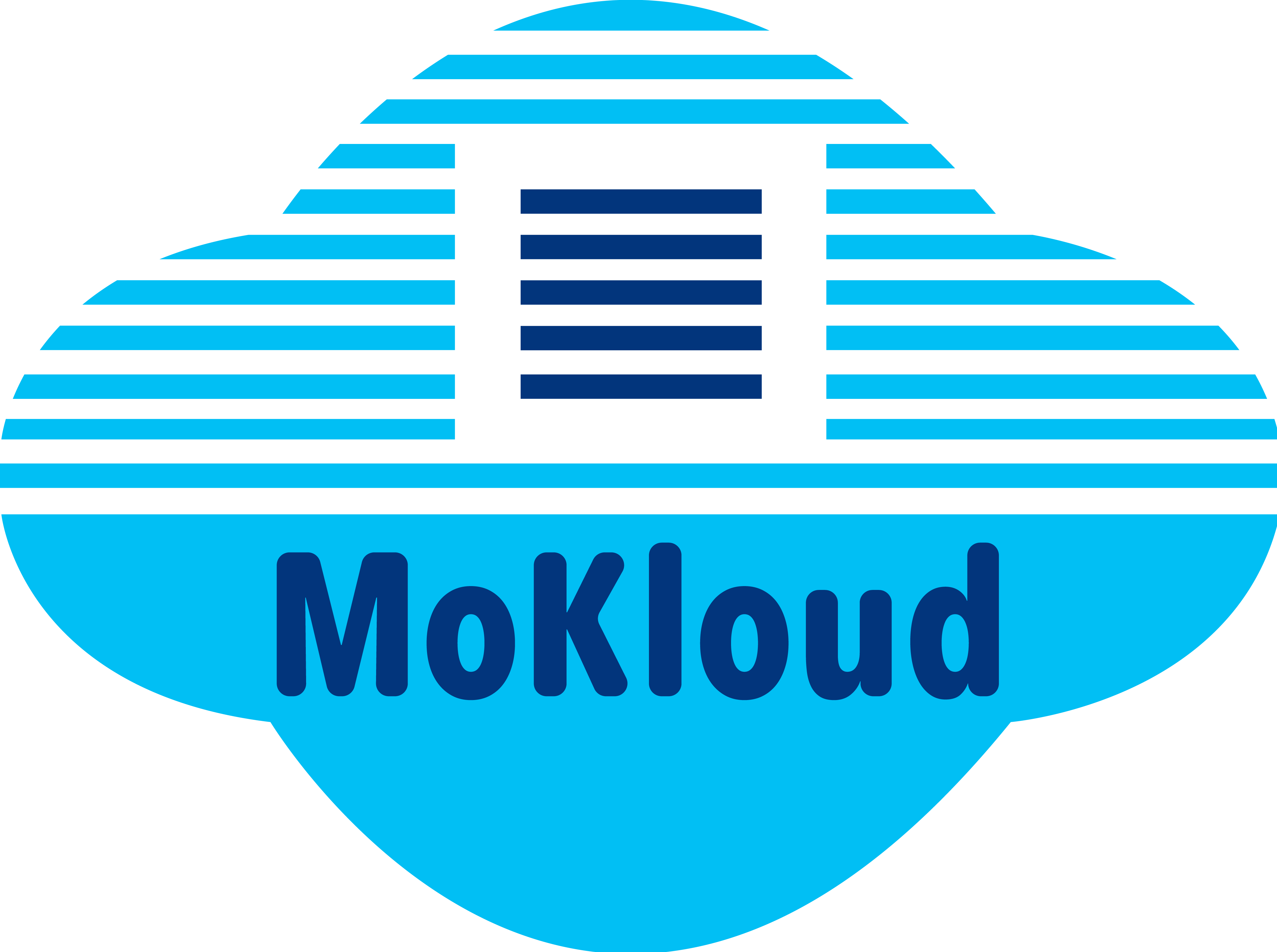 MoKloud
MoKloud has been implemented in 2019 to offer a secure, flexible and easy-to-use platform for sharing, issuance and verification of documents and certificates in digital mode, thereby eliminating the use of physical documents.
The MoKloud platform leverages on the InfoHighway infrastructure to provide a highly secure, flexible and user-friendly solution to enable government issued documents to be moved to electronic form and make it available for real-time access to Government, businesses and citizens.
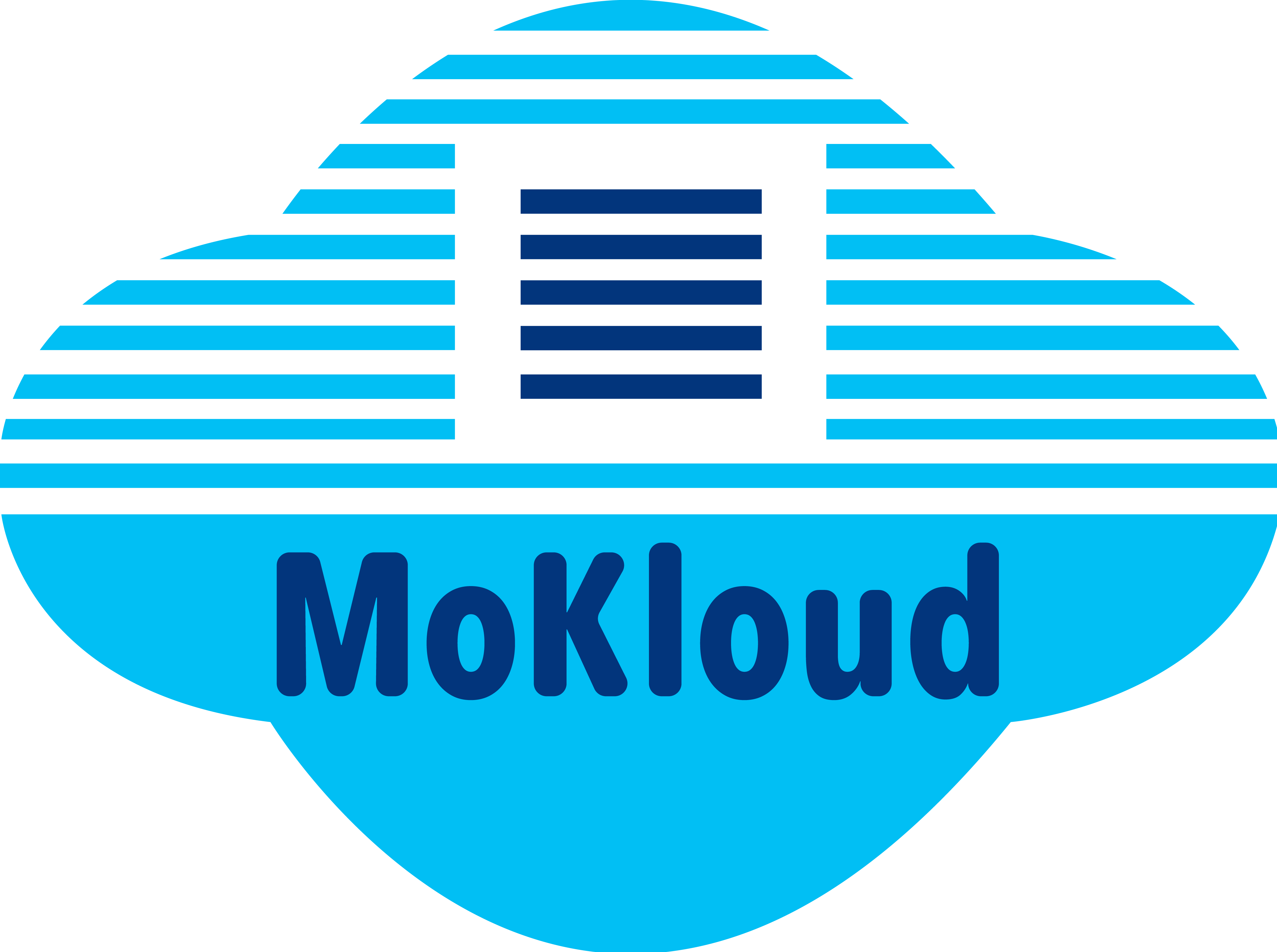 MoKloud
Status / Latest Development
Since September 2021, Birth and Marriage Certificates are available on MoKloud and may be accessed in digital format by citizens from their storage space.
In November 2021, the Digital Vaccination Pass was ported on MoKloud for maintaining sanitary protocol.
In the near future, proofs of address and digital driving licences will also be available on MoKloud.
Digital Mauritius … (Cont’d)
Government Infrastructure
MauSign Certification Authority


MauPass (Authentication Framework to provide digital identity to users availing of Government services online)
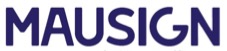 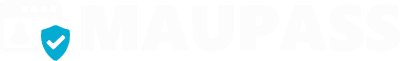 Legislations …
Mauritius Emerging Technologies Council Act 2021
ICT Act 2001
Cybersecurity and Cybercrime Act 2021
Electronic Transactions Act 2000
National Computer Board Act 1989

Mauritius Innovation Council Act 2019
Data Protection Act 2017
Digital Government Dashboard
14 Mobile apps launched4
85+  E-Services3
350+ Open Datasets6
130+ Operational Systems
And 55+ Geo-coded Datasets7
Smart Mobile Apps Platform
With an additional 15+ E-payment Services5
Across Public Service
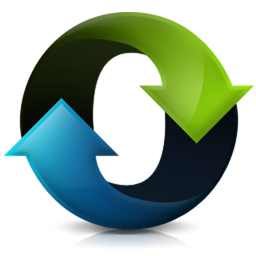 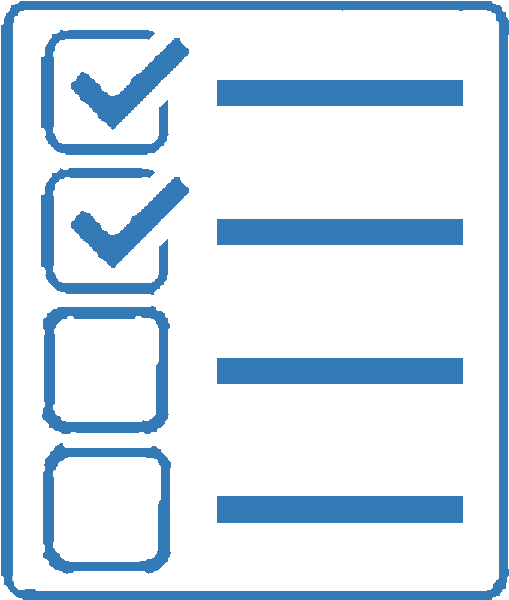 International Awards2
1st in e-Government1 (Africa)
70+ New Projects
200+ Government Sites
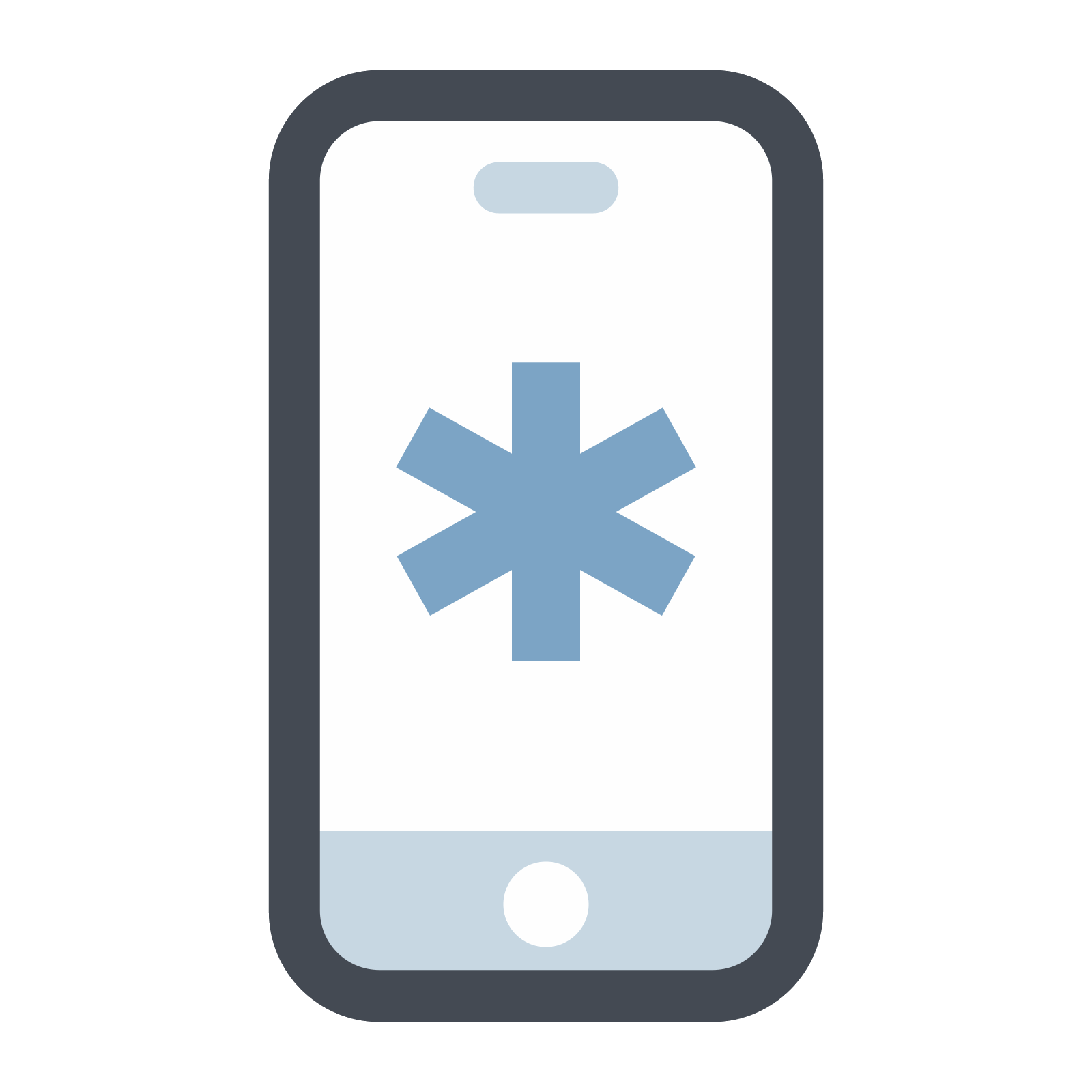 Lespwar mobile app, InfoHighway, Smart Traffic and Smart Police mobile apps(ITU WSIS prizes 2018,2019,2021)
Connected to GOC via fibre
4th among SIDS
40+ ongoing major projects
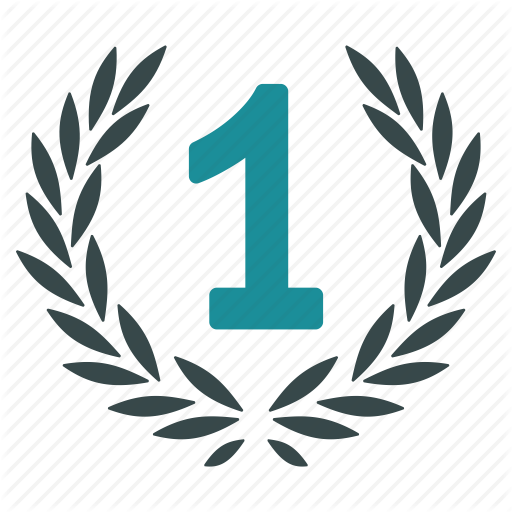 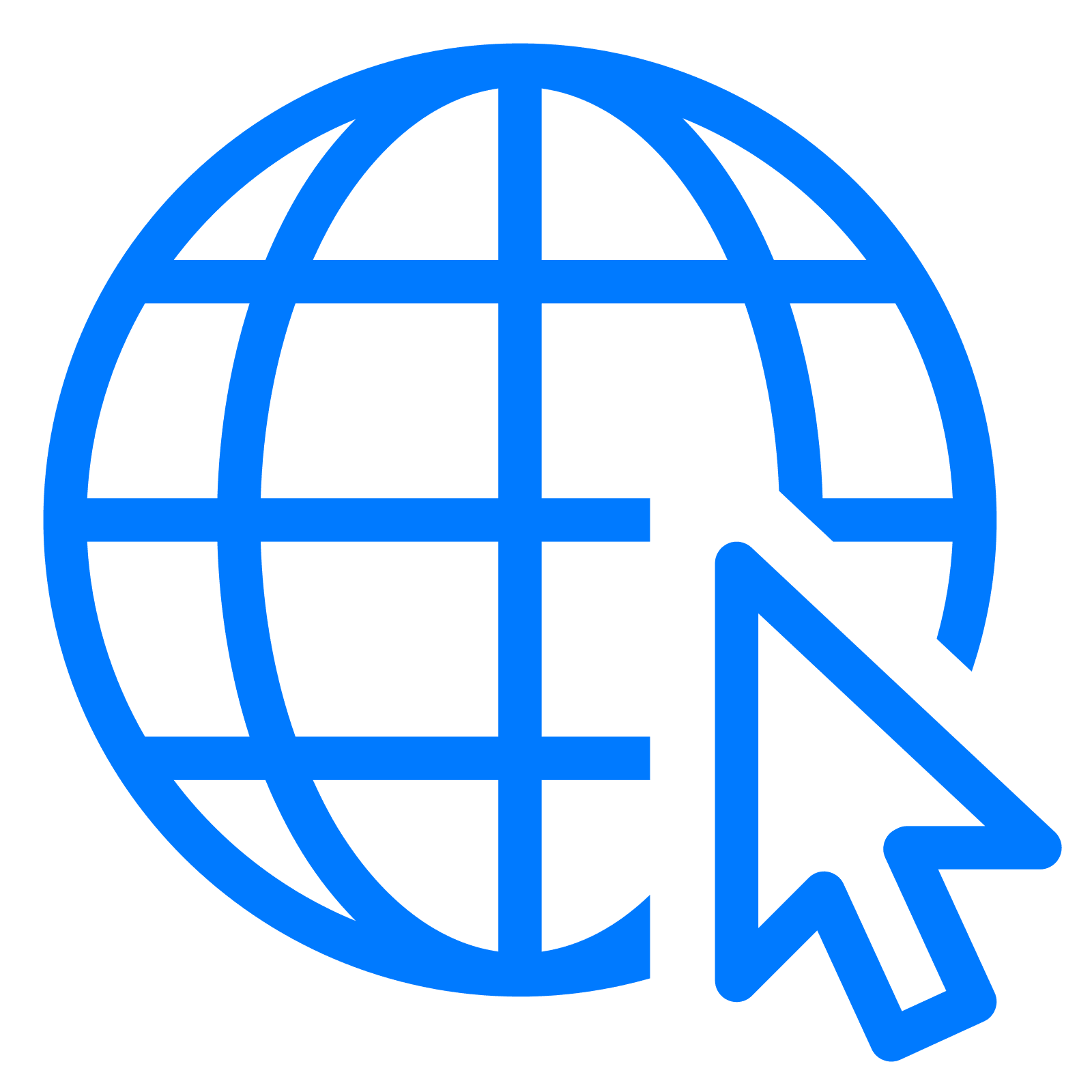 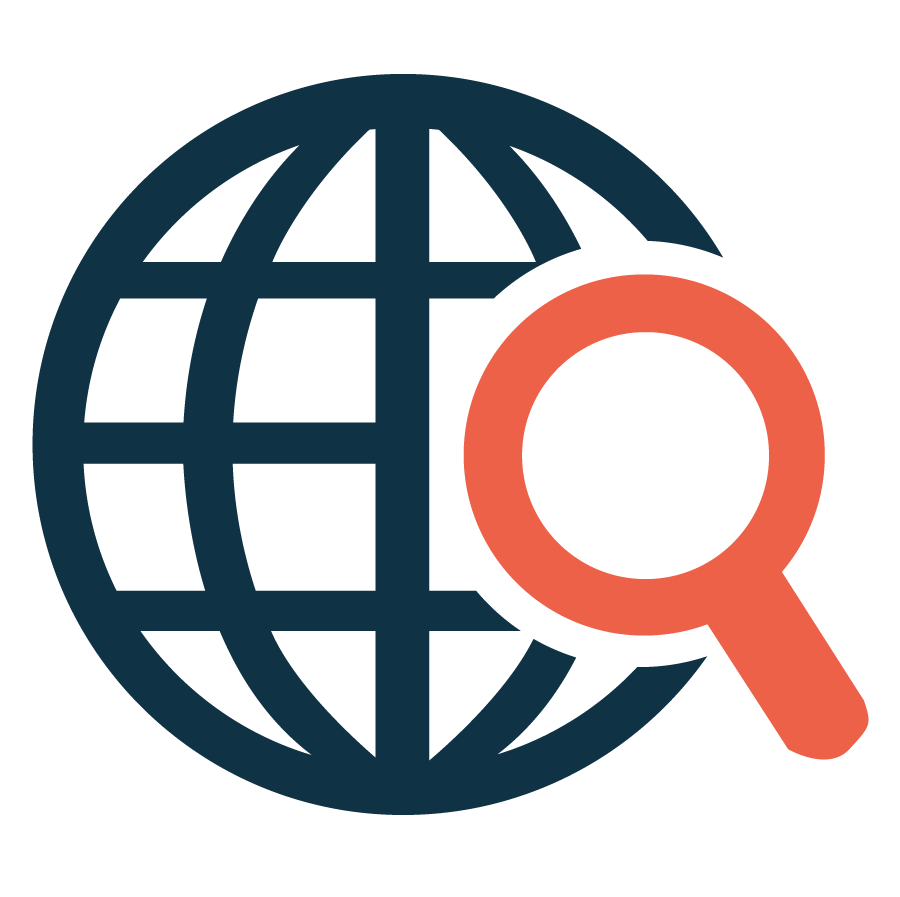 Digital Government
1 United Nations
2 International Telecommunication Union and World Summit of the Information Society
3 Mauritius InfoHighway
4 MITCI Mobile Applications
9
5 Government Portal of Mauritius
6 Open Data Mauritius
7 National Geoportal Mauritius
[Speaker Notes: © Copyright PresentationGO.com – The free PowerPoint and Google Slides template library]
Major Digital Government Projects
Mauritius National Identity Card Scheme --> Civil Status Division
Central Population Database --> Civil Status Division
Mauritius e-Registry Project --> Registrar-General
Land Administration and Valuation Information Management System (LAVIMS)
	 -->  Ministry of Housing and Land Use Planning
Companies and Businesses Registration Integrated System (CBRIS) -->  Corporate and Business Registration Department 
Crime Occurrence Tracking System (COTS) --> Mauritius Police Force
Border Control – InfoBorder --> Passport and Immigration Office
Blood Transfusion System  --> Ministry of Health and Wellness
e-Work Permit  --> Ministry of Industrial Development, SMEs and Cooperatives
Building and Land Use Permit --> ​Ministry of Local Government and Disaster Risk Management
10
Major Digital Government Projects (II)
eGovernance System - eDMS, Complaint Mgt system, Library, Market fees, Cadastre, Management Information system, HR Management System, Local Government Portal 
       -->  Ministry of Local Government and Disaster Risk Management

Mauritius Trade Portal --> Ministry of Foreign Affairs, Regional Integration and International Trade
Domestic Violence System (DOVIS) --> Ministry of Gender Equality and Family Welfare
Child Protection Register  --> Ministry of Gender Equality and Family Welfare
Social Register Gender Based Violence --> Ministry of Gender Equality and Family Welfare
Mobile App for Gender Based Violence
Passenger Information System -->  Passport and Immigration Office
National Multi Hazard Emergency Alert System  -- > National Disaster Risk Reduction  and Management Centre
11
Challenges to harnessing ICT technologies in pursuing national SDGs
Availability of widespread connectivity and how to ensure inclusiveness
Affordable, available and accessible national and international connectivity
3 subsea cables connecting to Mauritius (plus a subsea cable that connects Mauritius and Rodrigues) 
FTTH deployment across the country
3G/4G Mobile connectivity across the country  (room for deploying 5G)
Inclusive connectivity
Persons on the Social Register of Mauritius are offered free Internet
Tablets offered to children of persons on Social Register of Mauritius 
Inclusive connectivity
Online classes challenges
Challenges to harnessing ICT technologies in pursuing national SDGs
Digitalise services for citizens and businesses
Ensure a rich offering of services for citizens and businesses
Increase take up of e-services
Adopt agile development methodologies to deliver faster
Collaboration of stakeholders – public private partnerships and incentive schemes
Develop value added services (including platforms like data sharing, authentication, digital signatures, digital document safe)
Adopt mobile and online payment services 


Shortage of ICT skills 
Expand and uplift skills base in ICTs
Ensure adequate space for digital literacy and building of ICT skills in primary and secondary school curriculum 
Widen the range of ICT courses at university level
Attract foreign ICT professionals
Challenges to harnessing ICT technologies in pursuing national SDGs
Scarce funding resources
Provide and sustain funding in the immediate and long run
Funding from national budget and international cooperating partners
Crowdfunding?

Keeping legal and regulatory framework at par with the fast technological change
Develop a comprehensive legal and regulatory framework in line with developments in technologies
Issues like data protection, cybersecurity, ethics related to AI require appropriate legal instruments that also incorporate international best practices (Data Protection Act 2017, Cybersecurity and Cybercrime Act 2021)
Issue regulations for new emerging technologies – 5G
Thank You